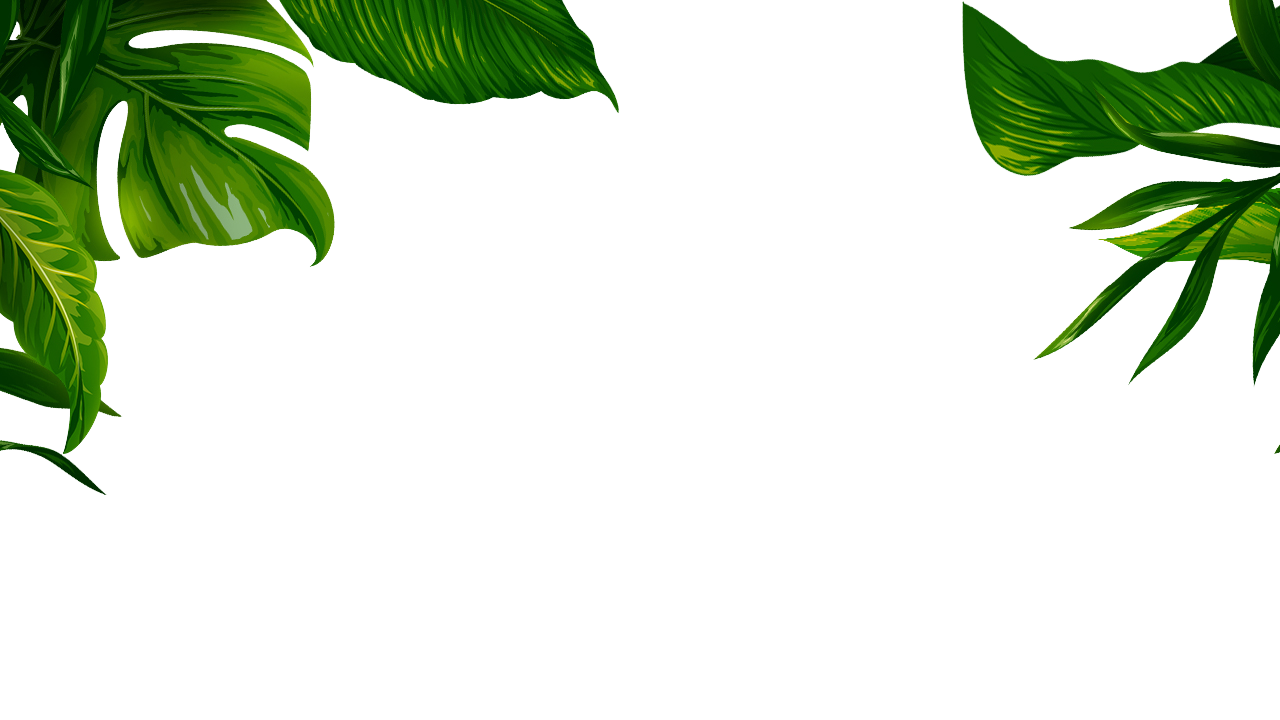 小清叶PPT模板
The work report by the year-end summary, PowerPoint template
Morning for PPT
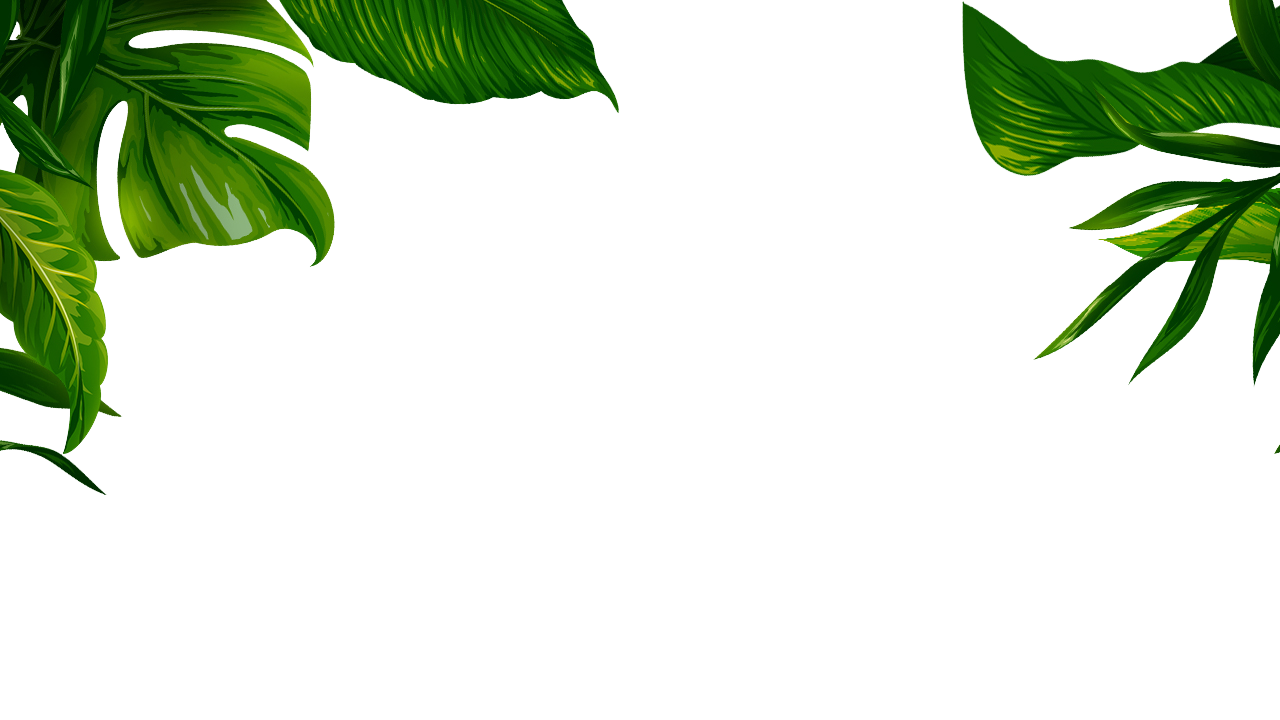 请在此输入标题文字
请在此输入标题
请在此输入标题
请在此输入标题
请在此输入标题
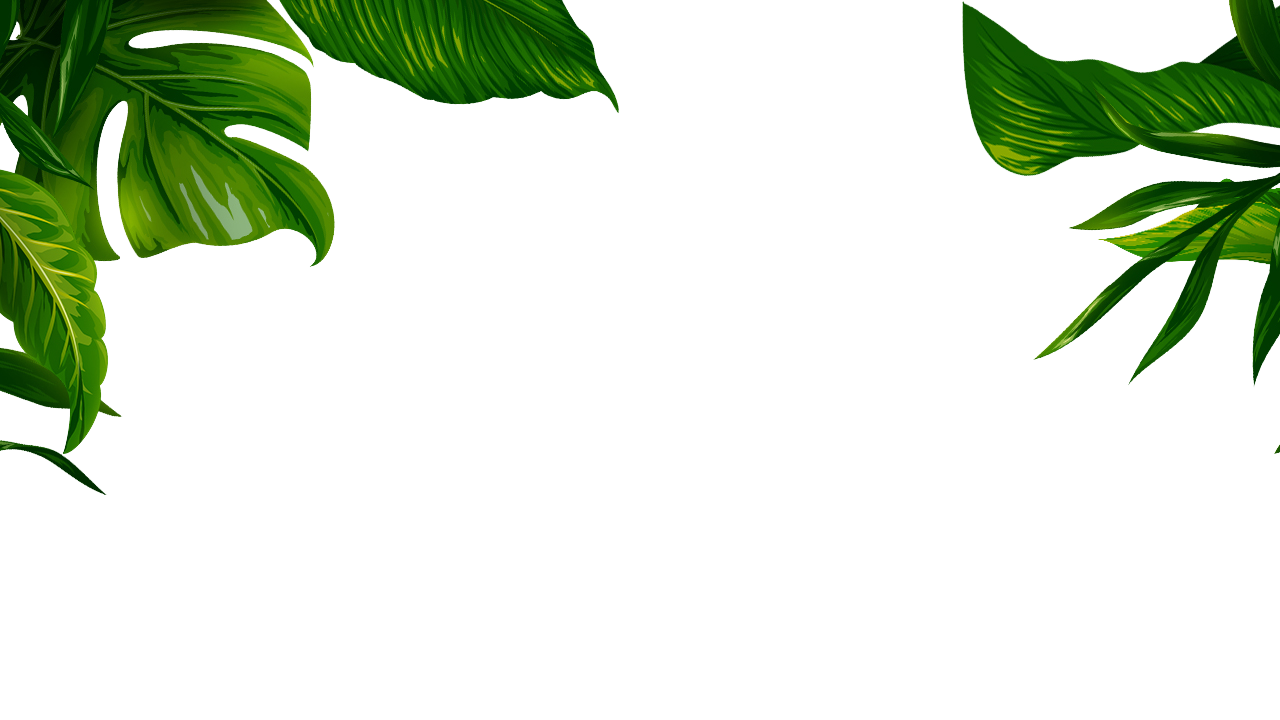 请输入第一章标题
Don't aim for success if you want it; just do what you love and believe in, and it will come naturally.
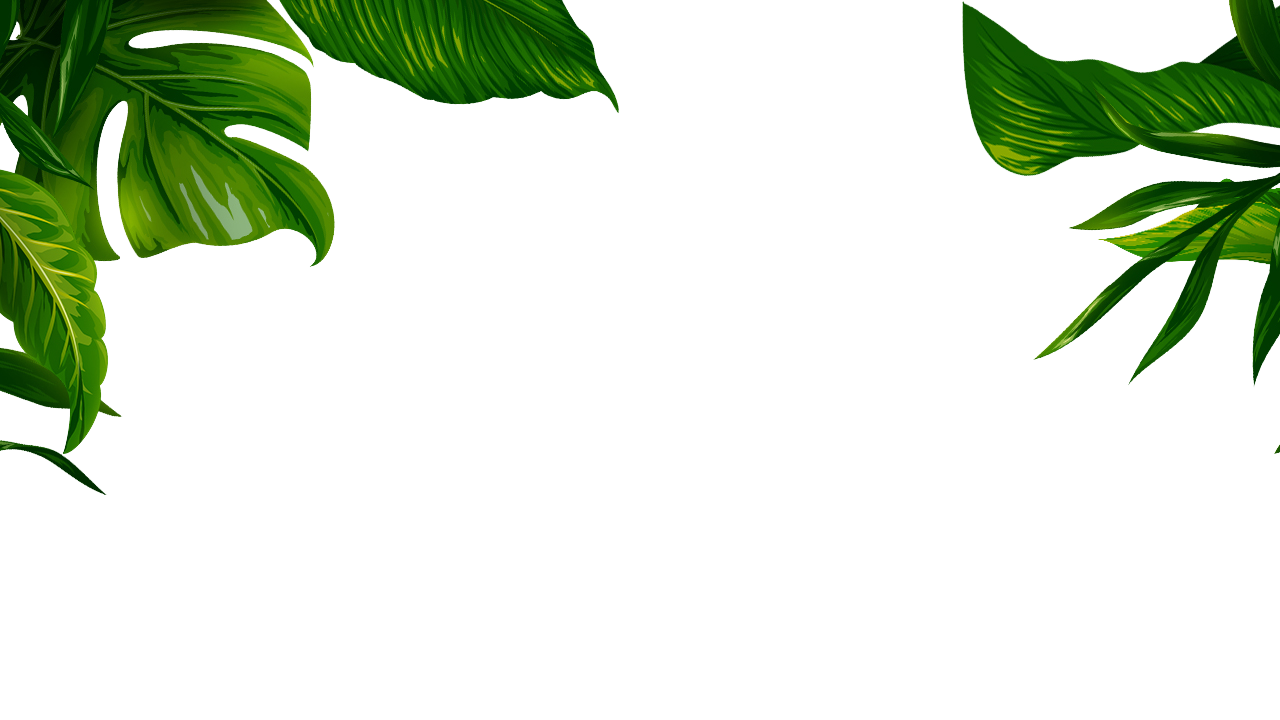 请在此输入标题文字
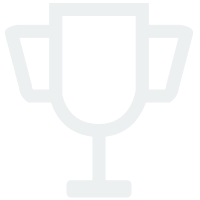 ADD YOUR TITLE HERE
Click here to enter your text messages click here to enter your text messages click here to enter your text messages click here to enter your text messages click here to enter your text messages click here to enter your text messages
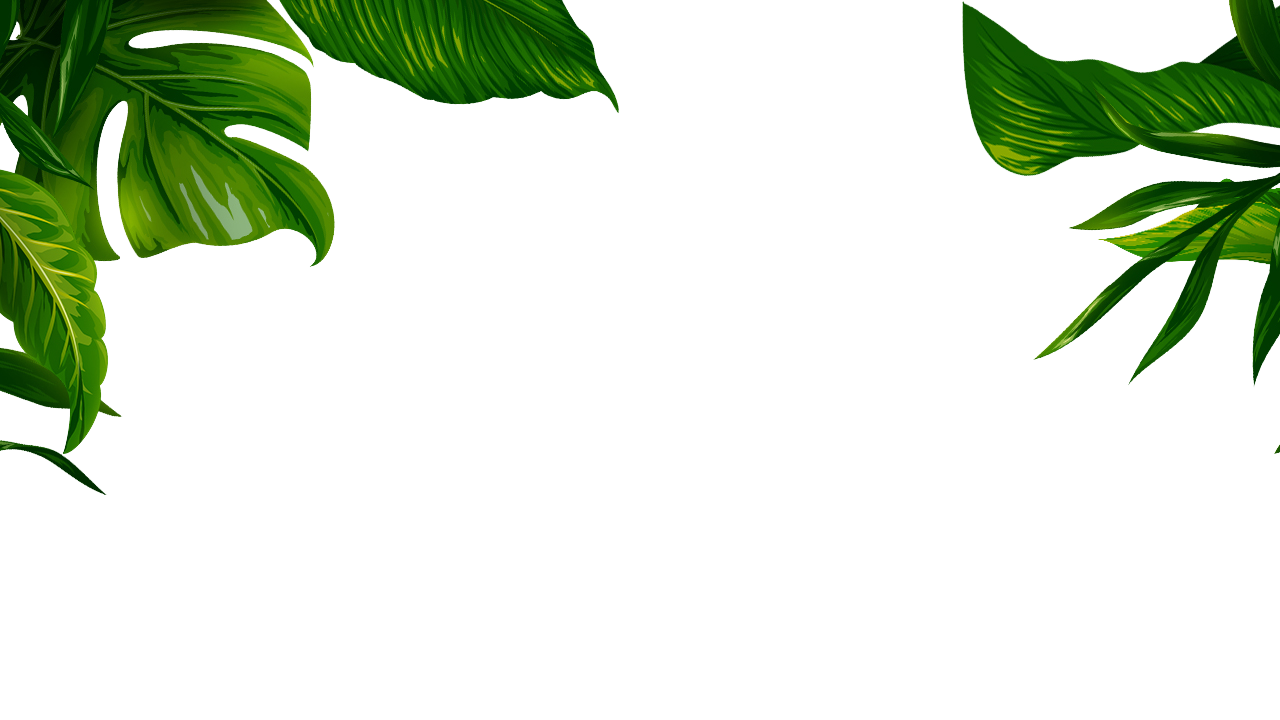 请在此输入标题文字
YOUR TITLE
YOUR TITLE
Click here to enter your text messages
Click here to enter your text messages
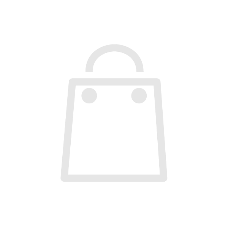 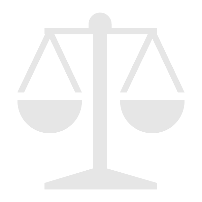 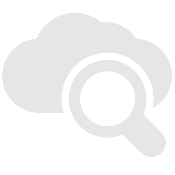 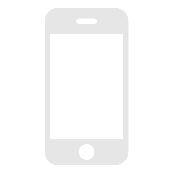 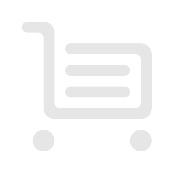 YOUR TITLE
YOUR TITLE
YOUR TITLE
Click here to enter your text messages
Click here to enter your text messages
Click here to enter your text messages
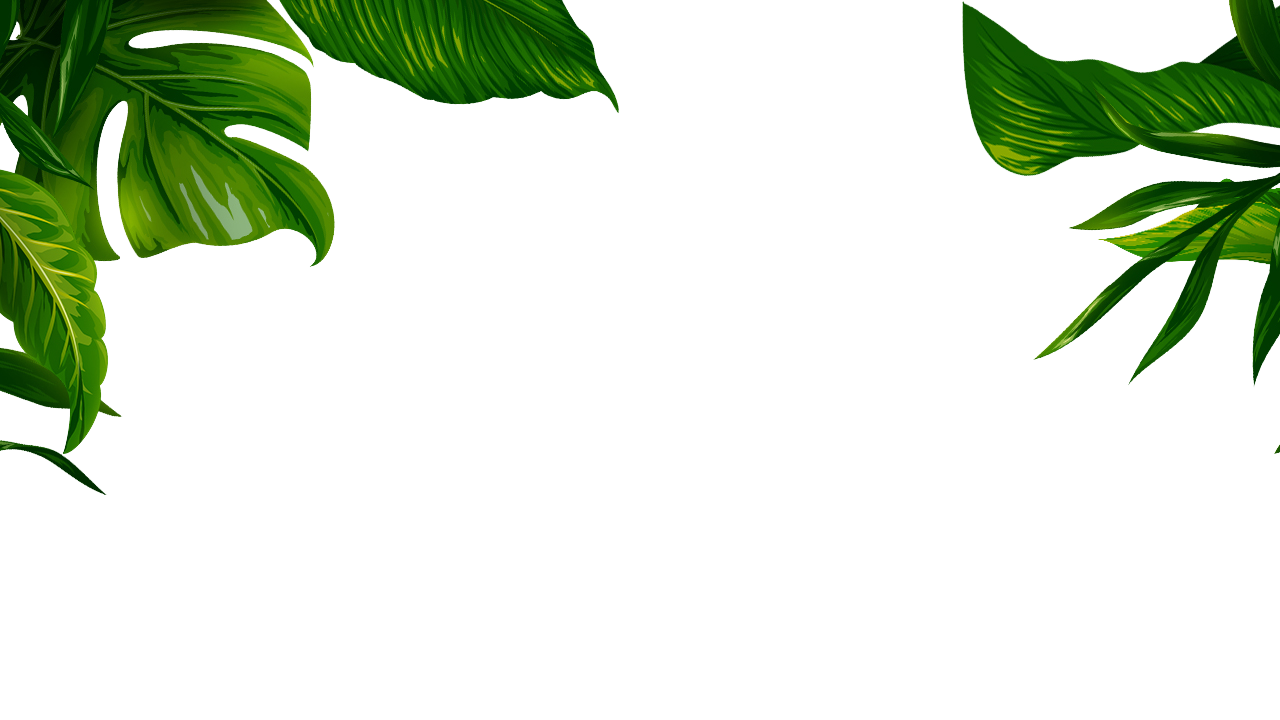 请在此输入标题文字
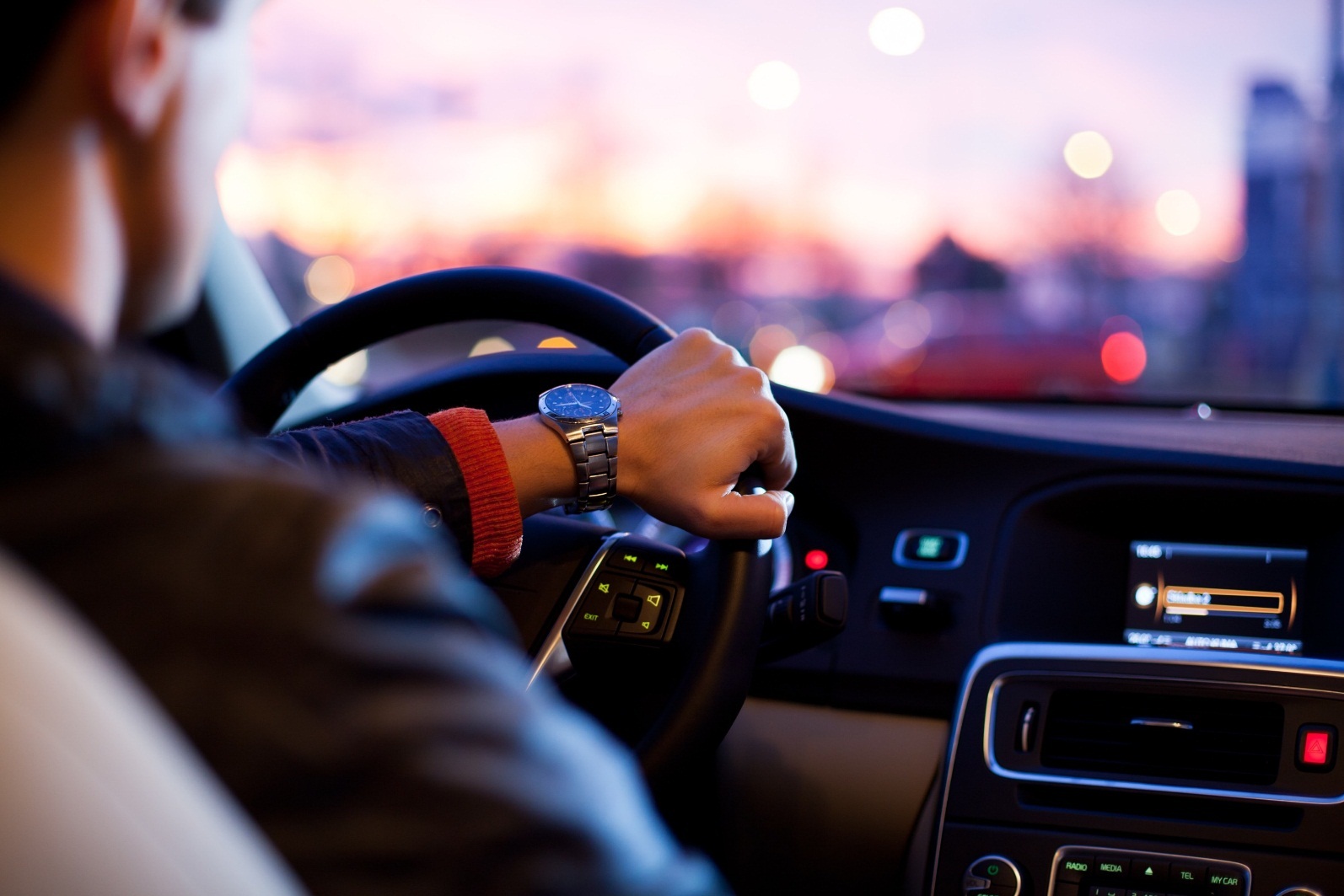 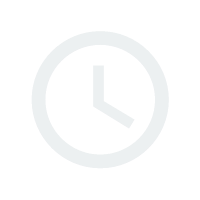 Click here to enter your text messages click here to enter your text messages
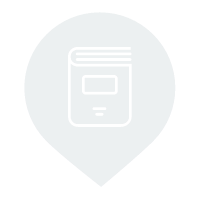 Click here to enter your text messages click here to enter your text messages
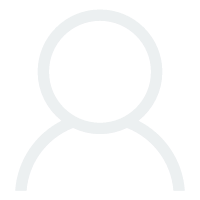 Click here to enter your text messages click here to enter your text messages
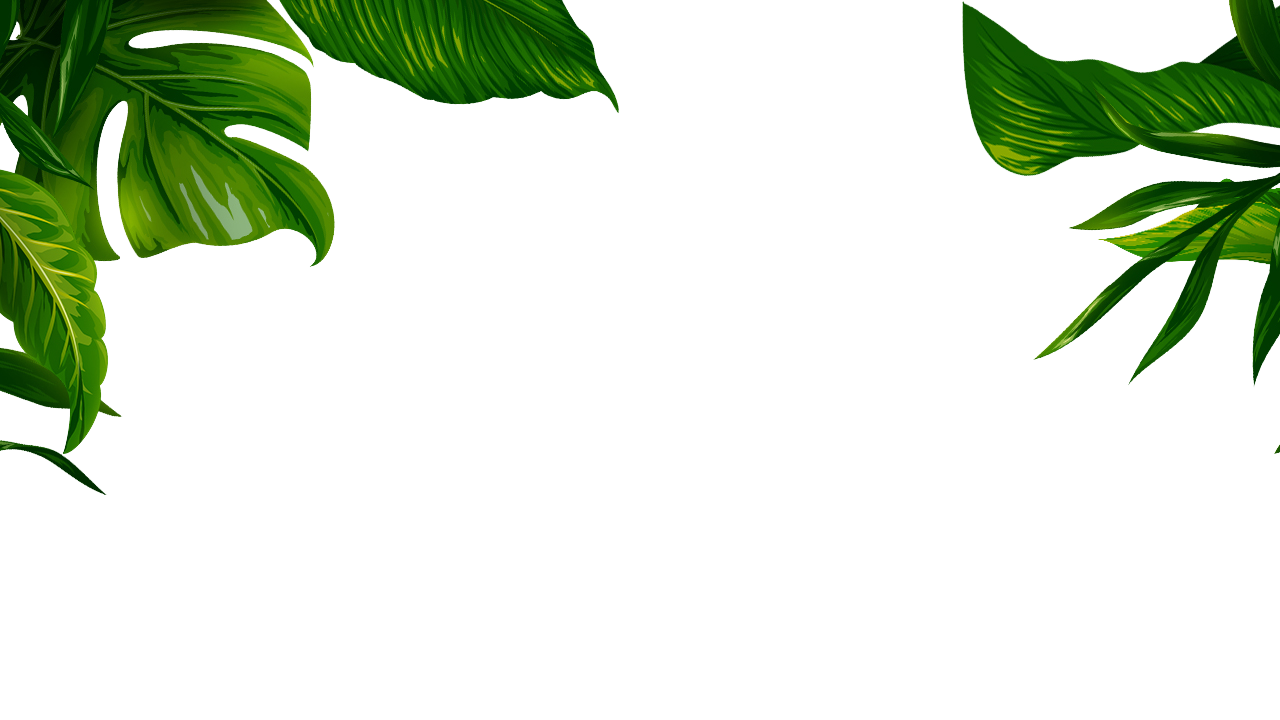 请在此输入标题文字
80%
60%
50%
51%
TEXT
45%
40%
30%
TEXT
15%
YOUR TITLE
YOUR TITLE
YOUR TITLE
YOUR TITLE
Click here to enter your text messages click here to enter your text messages
Click here to enter your text messages click here to enter your text messages
Click here to enter your text messages click here to enter your text messages
Click here to enter your text messages click here to enter your text messages
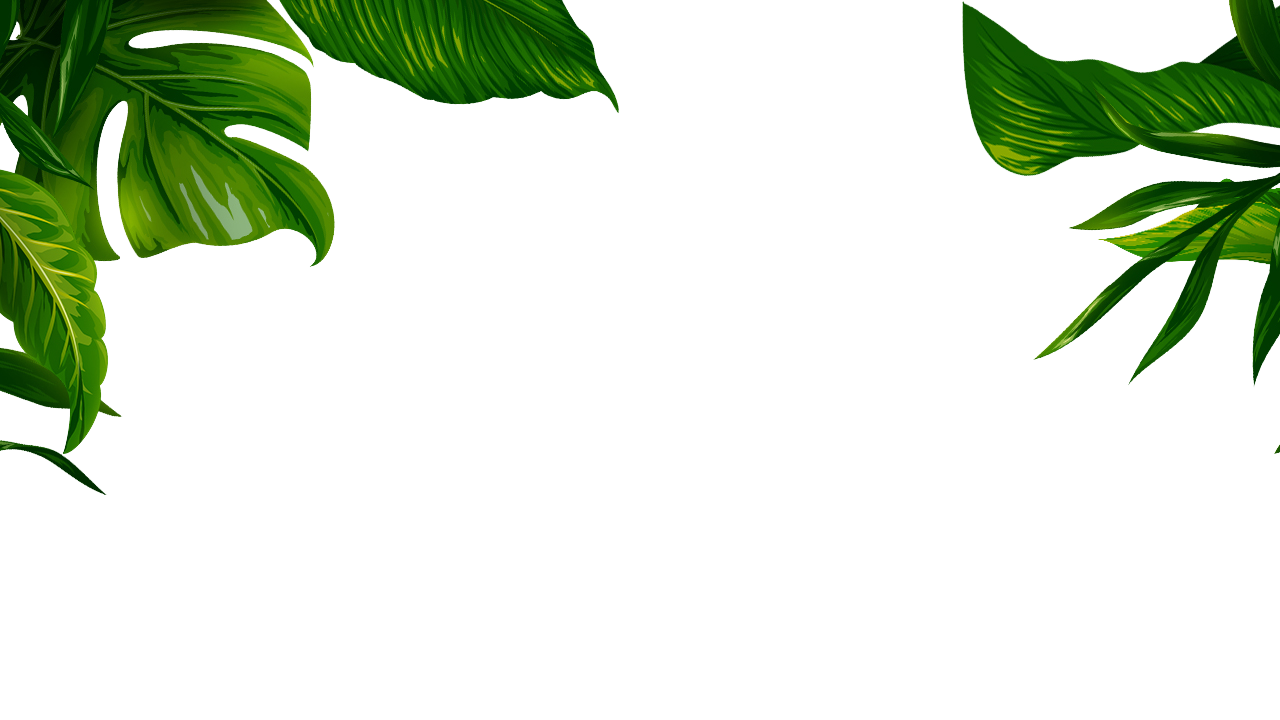 请在此输入标题文字
YOUR TITLE
YOUR TITLE
Click here to enter your text messages click here to enter your text messages click here to enter your text messages
Click here to enter your text messages click here to enter your text messages click here to enter your text messages
01
04
03
02
YOUR TITLE
YOUR TITLE
Click here to enter your text messages click here to enter your text messages click here to enter your text messages
Click here to enter your text messages click here to enter your text messages click here to enter your text messages
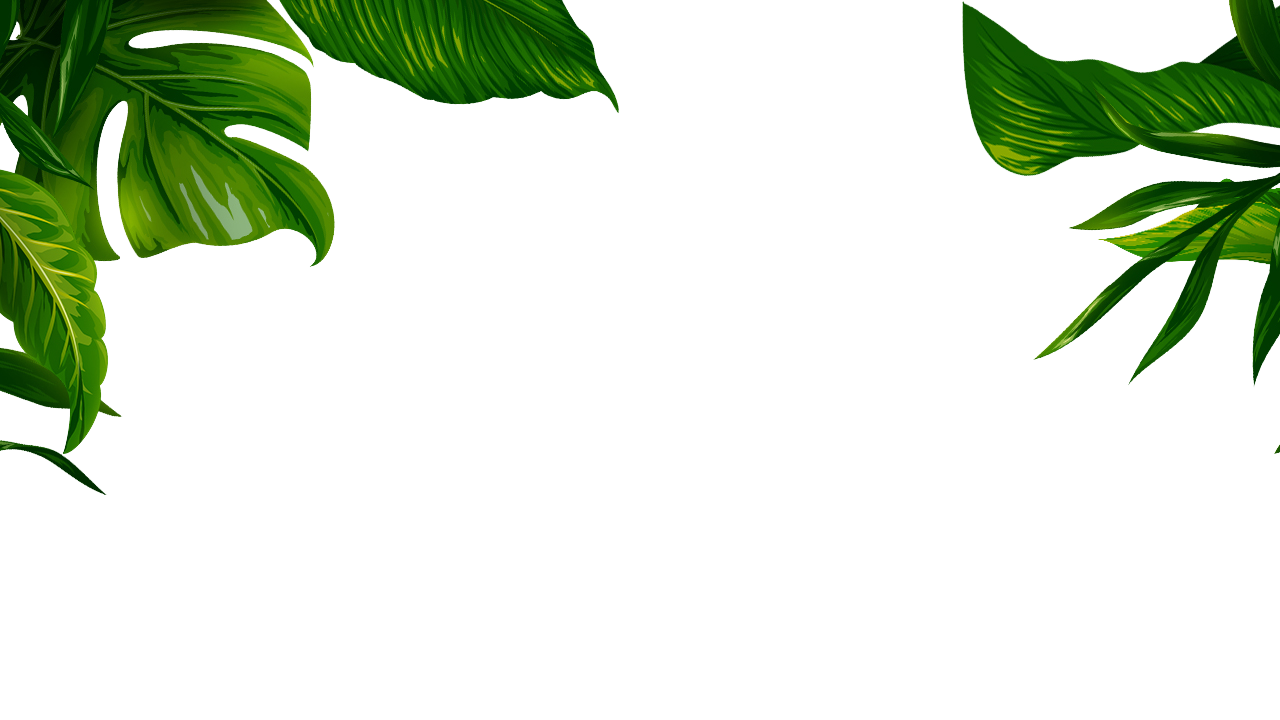 请在此输入标题文字
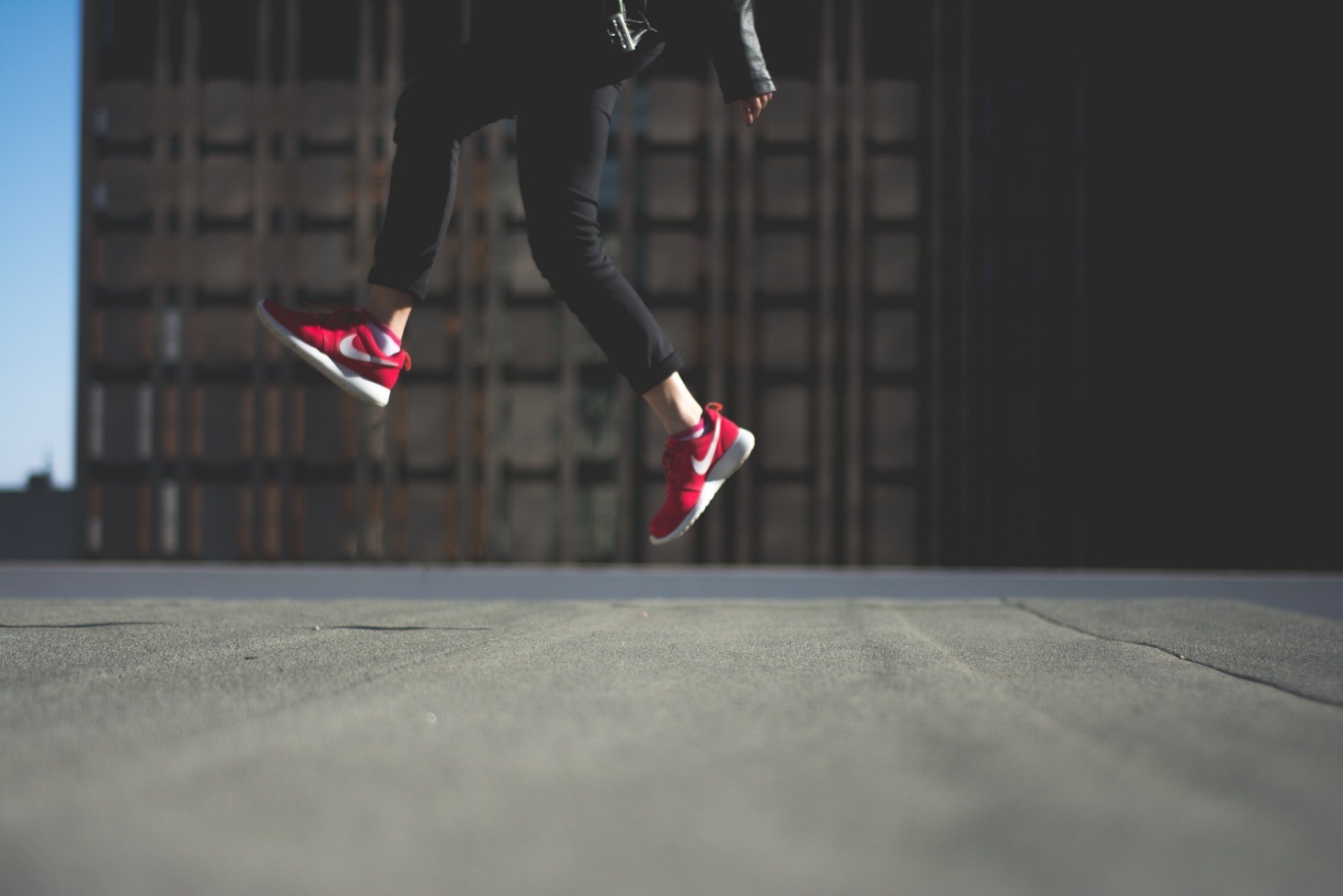 YOUR TITLE
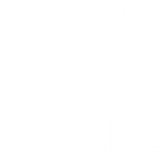 Click here to enter your text messages click here to enter your text messages click here to enter your text messages
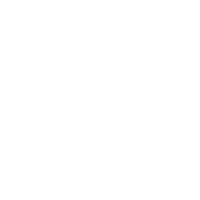 YOUR TITLE
Click here to enter your text messages click here to enter your text messages click here to enter your text messages
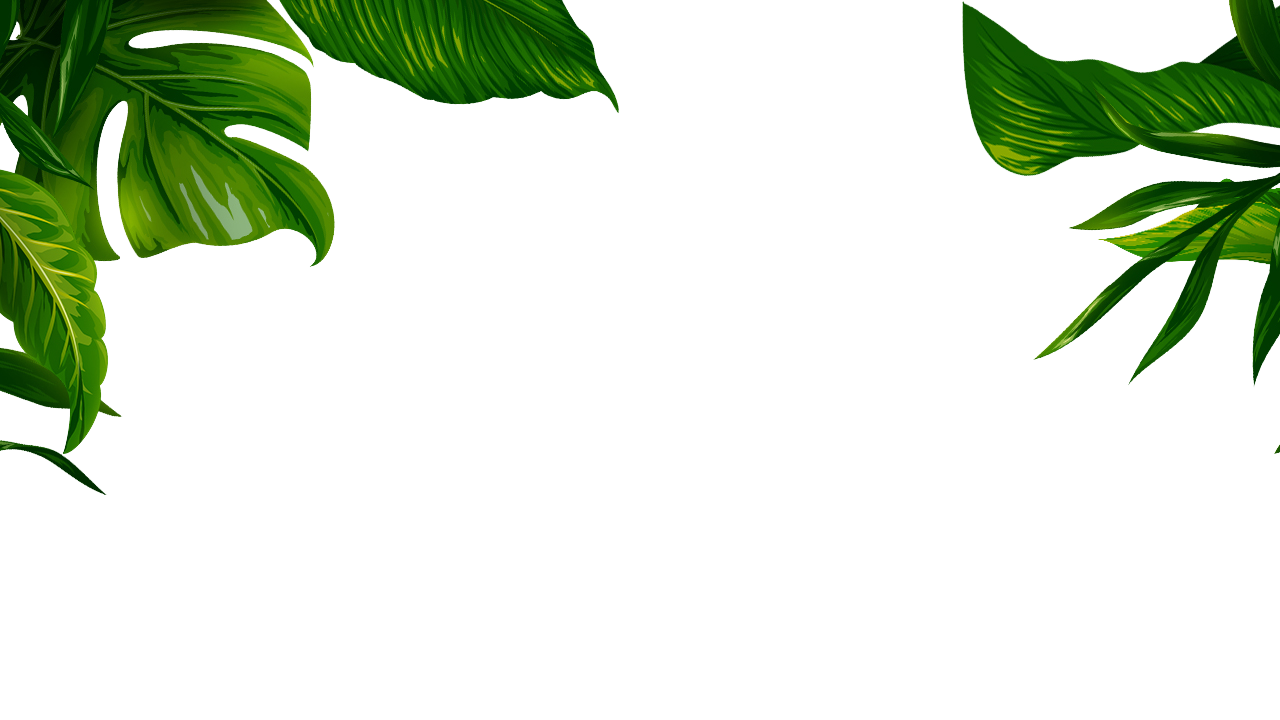 请输入第二章标题
Don't aim for success if you want it; just do what you love and believe in, and it will come naturally.
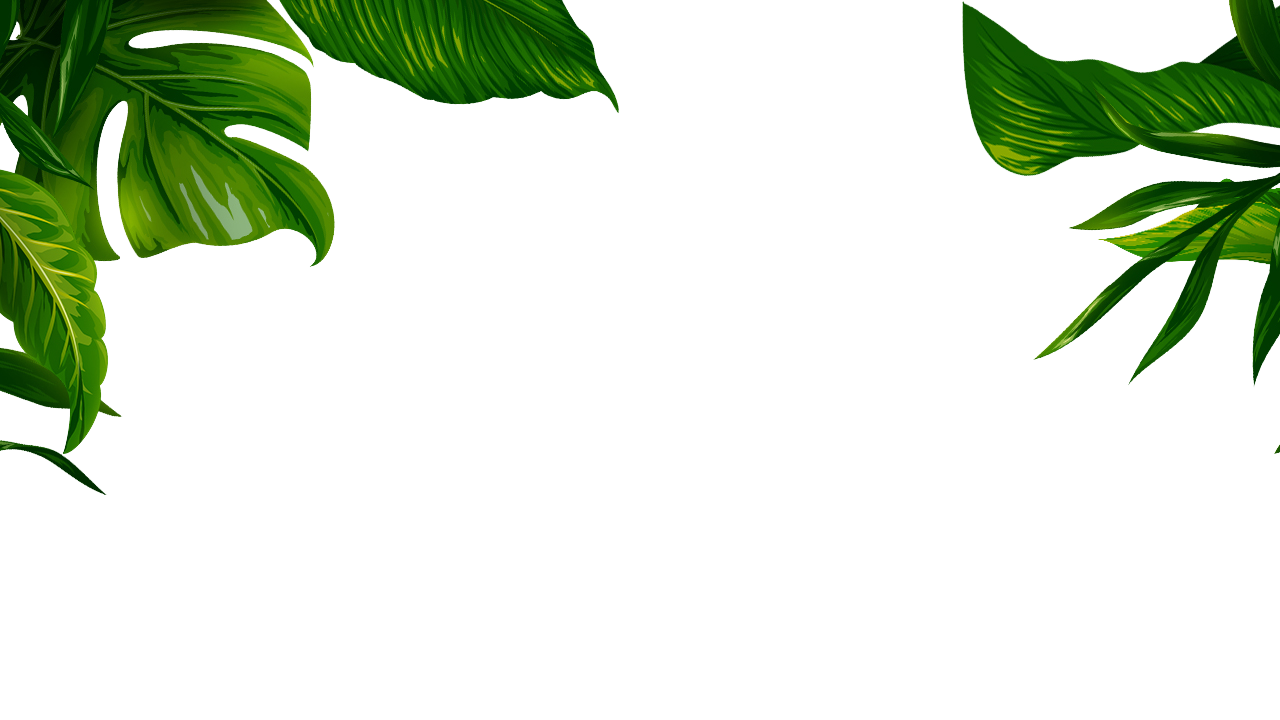 请在此输入标题文字
MISSION 1
Lorem ipsum dolor sit amet, consectetur adipiscing elit, sed do eiusmod te mpor incididunt ut labore et dolore magna aliqua. Ut enim ad minim veni am, quis nostr ud exercitation ullamco laboris nisi ut aliquip ex ea commodo consequat. Lorem ipsum dolor sit amet.
MISSION 2
Lorem ipsum dolor sit amet, consectetur adipiscing elit, sed do eiusmod te mpor incididunt ut labore et dolore magna aliqua. Ut enim ad minim veni am, quis nostr ud exercitation ullamco laboris nisi ut aliquip ex ea commodo consequat. Lorem ipsum dolor sit amet.
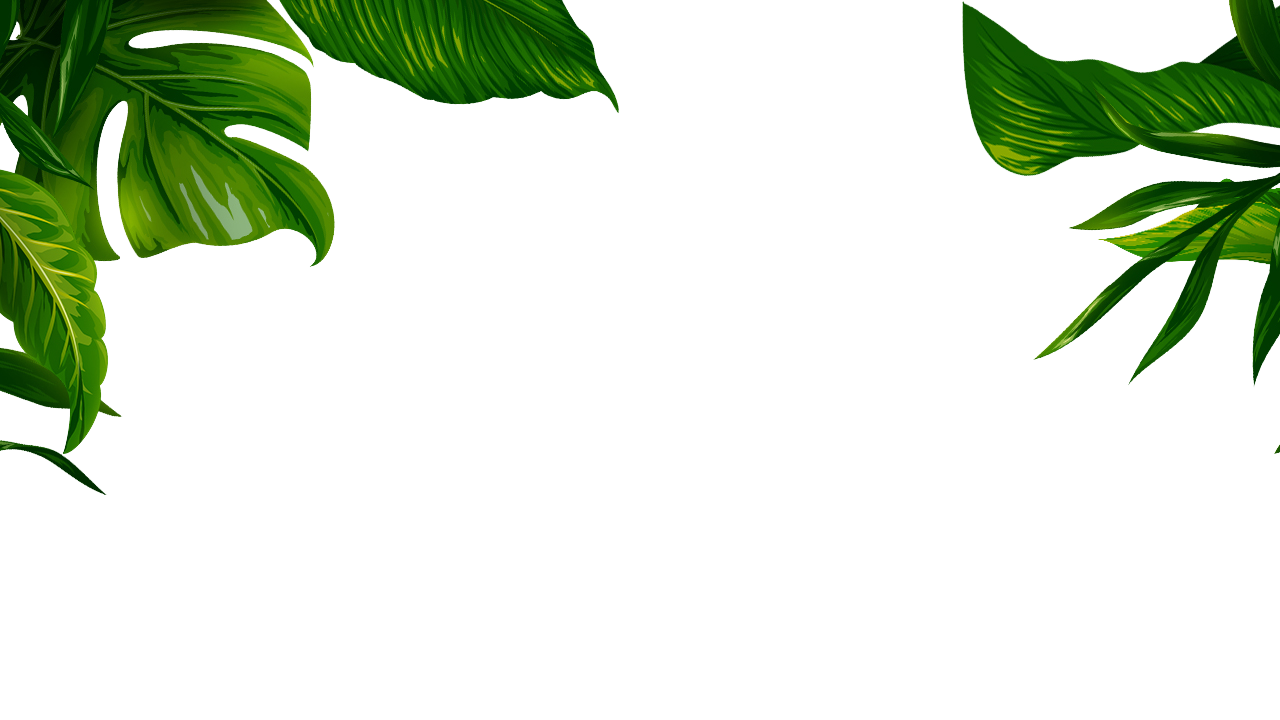 请在此输入标题文字
YOUR TITLE HERE
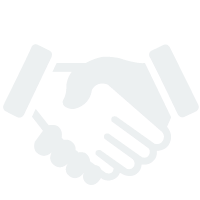 Click here to enter your text messages click here to enter your text click here to enter your text
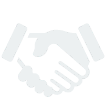 YOUR TITLE
ADD YOUR TITLE
Click here to enter your text messages click here to enter your text
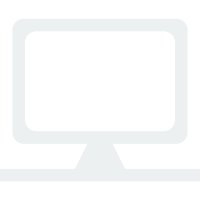 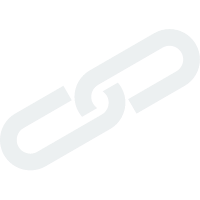 YOUR TITLE
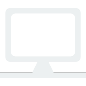 Click here to enter your text messages click here to enter your text
ADD YOUR TITLE
ADD YOUR TITLE
YOUR TITLE
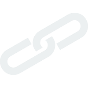 Click here to enter your text messages click here to enter your text
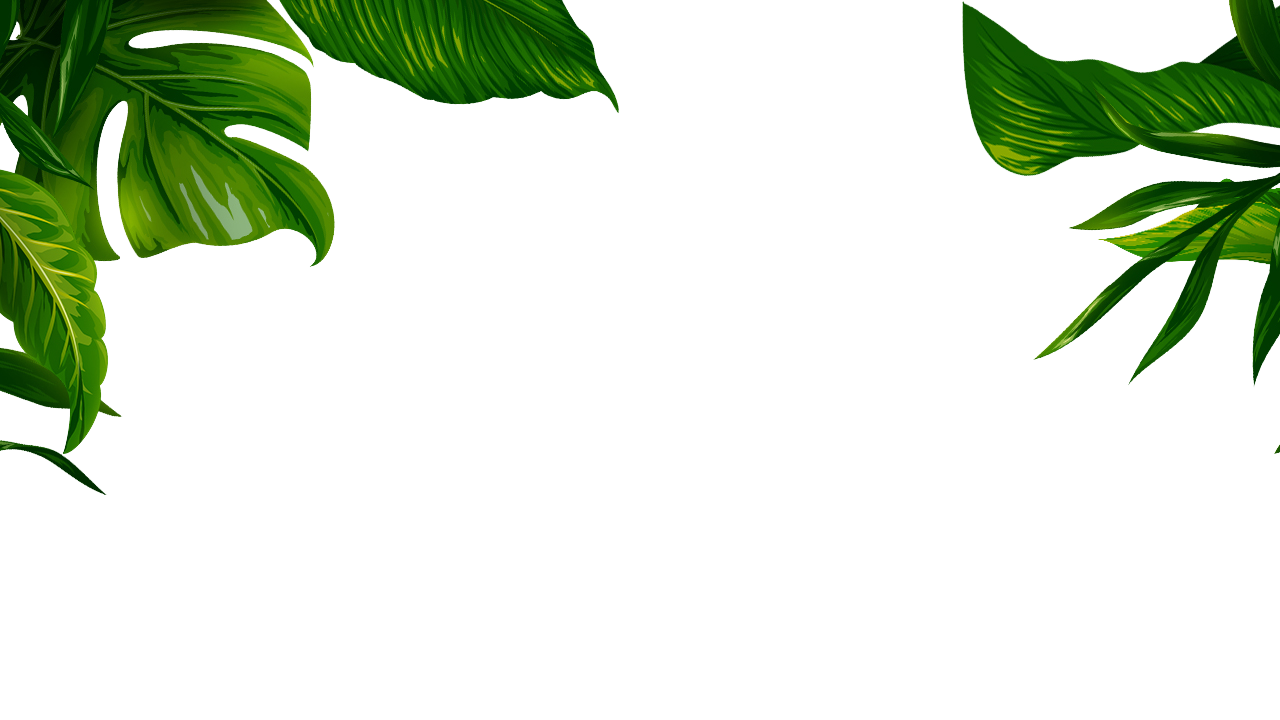 请在此输入标题文字
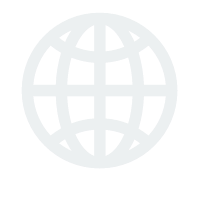 05 TITLE
06 TITLE
ADD YOUR TITLE
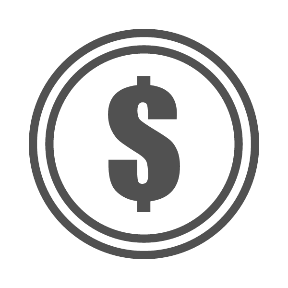 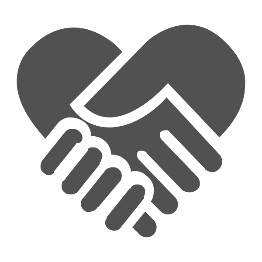 Click here to enter your text messages click here to enter your text messages
Click here to enter your text messages click here to enter your text
Click here to enter your text messages click here to enter your text
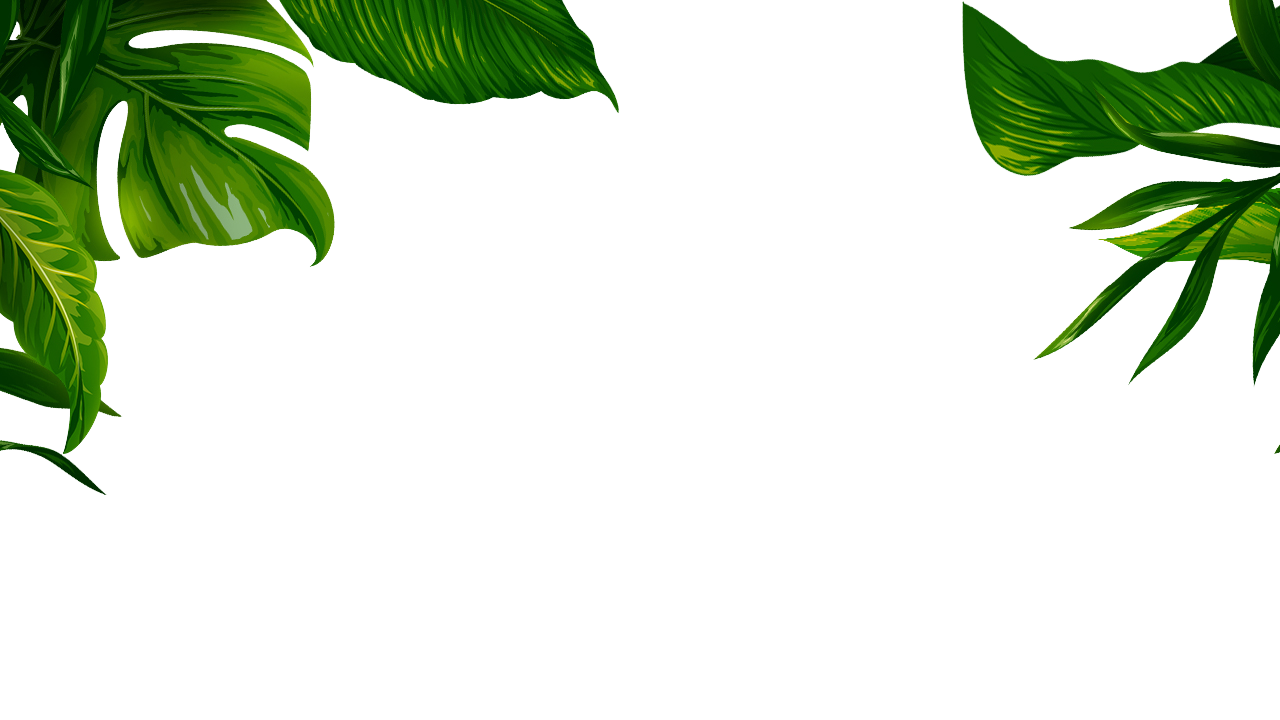 请在此输入标题文字
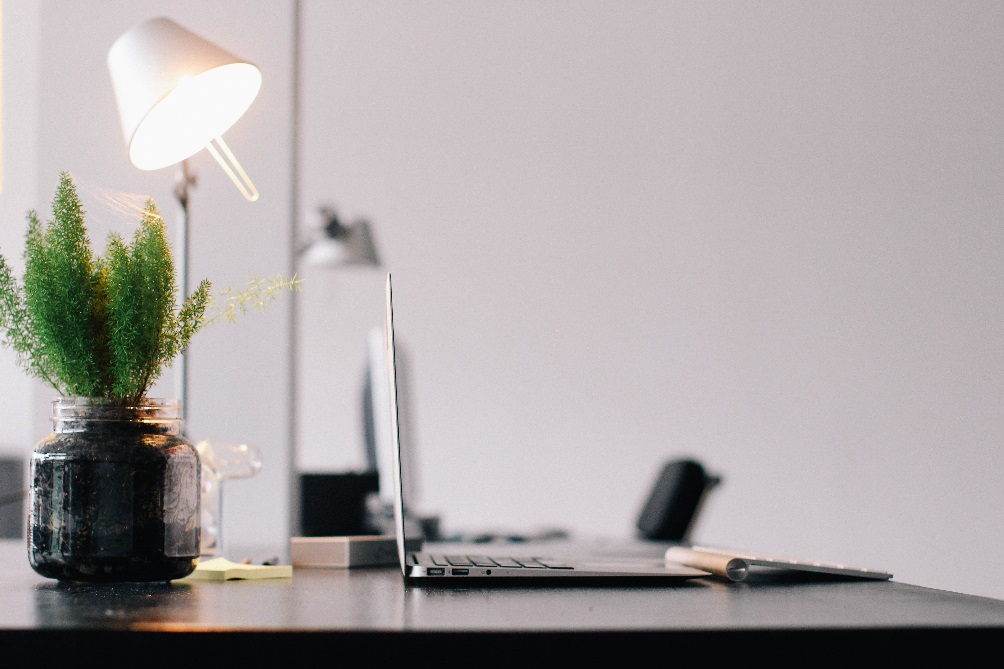 YOUR TITLE
YOUR TITLE
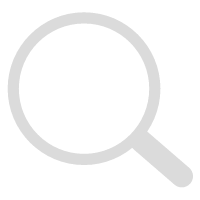 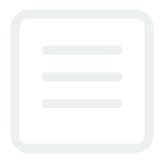 Click here to enter your text messages click here to enter your text messages
Click here to enter your text messages click here to enter your text messages
TITLE HERE
Click here to enter your text messages click here to enter your text click here to enter your text
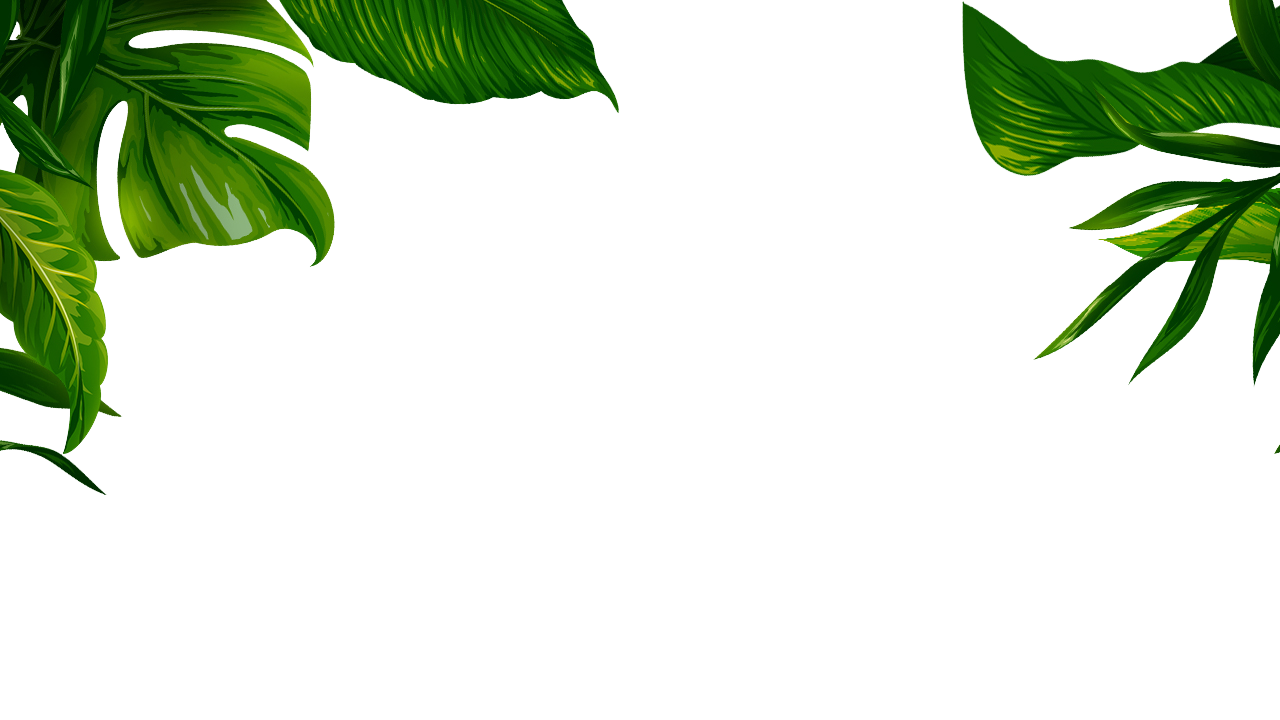 请输入第三章标题
Don't aim for success if you want it; just do what you love and believe in, and it will come naturally.
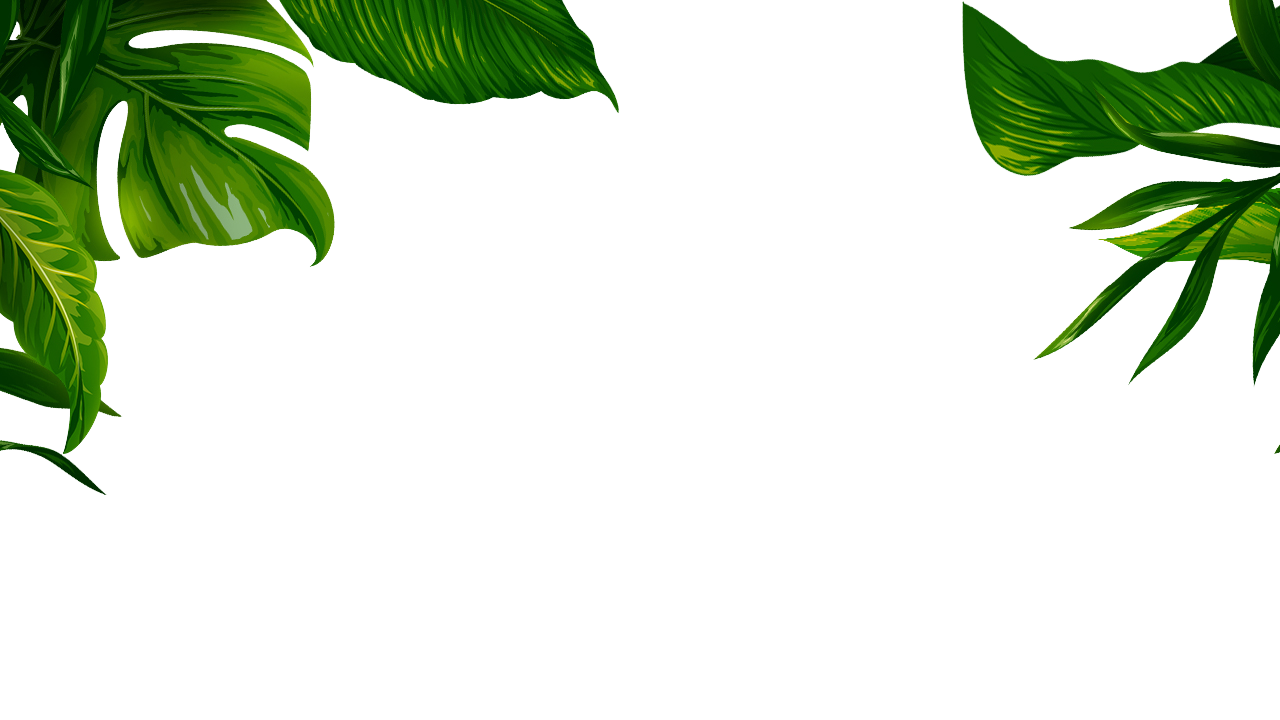 请在此输入标题文字
32%
45%
68%
51%
YOUR TITLE
Click here to enter your text messages
YOUR TITLE
Click here to enter your text messages click here to enter your text messages
YOUR TITLE
YOUR TITLE
Click here to enter your text messages click here to enter your text messages
Click here to enter your text messages click here to enter your text messages
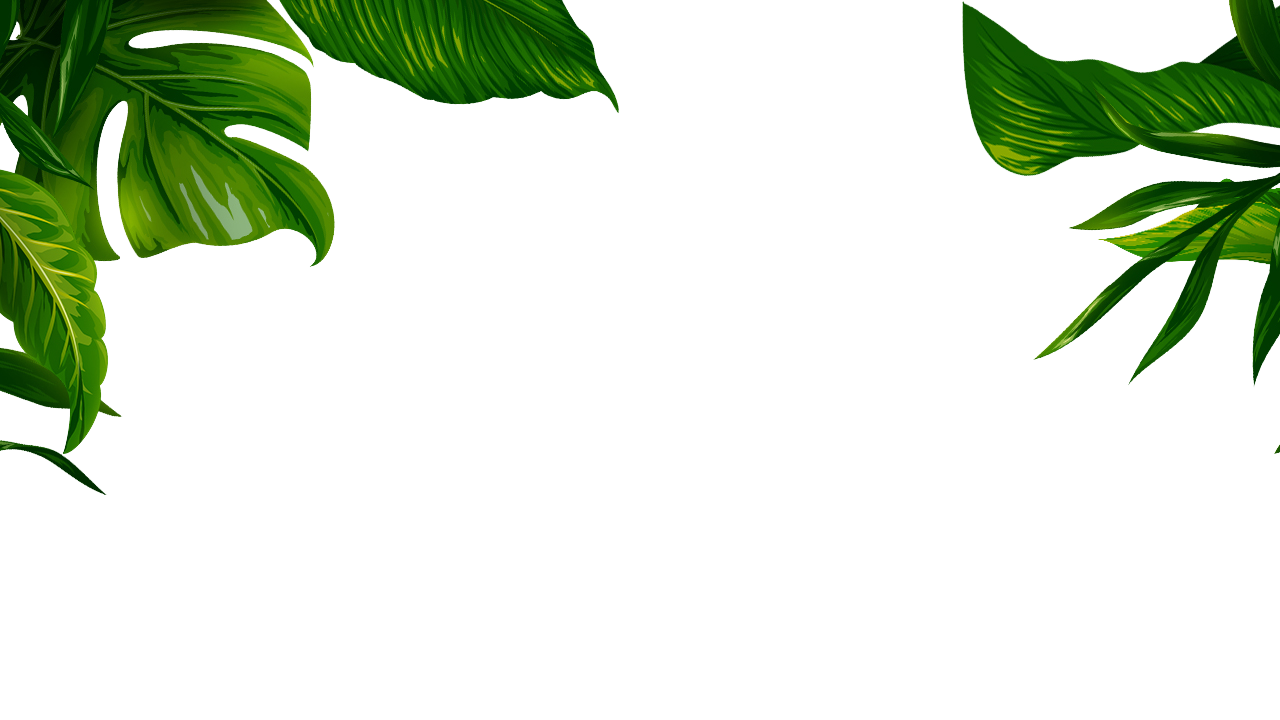 请在此输入标题文字
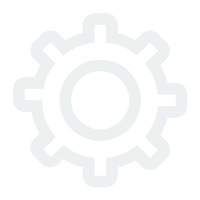 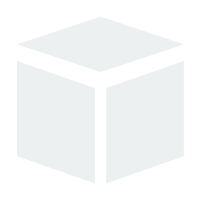 Click here to enter your text messages click here to enter your text
Click here to enter your text messages click here to enter your text
YOUR TITLE
Click here to enter your text messages click here to enter your text messages click here to enter your text messages click here to enter your text messages
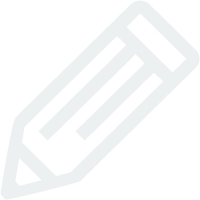 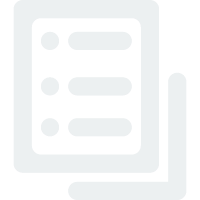 Click here to enter your text messages click here to enter your text
Click here to enter your text messages click here to enter your text
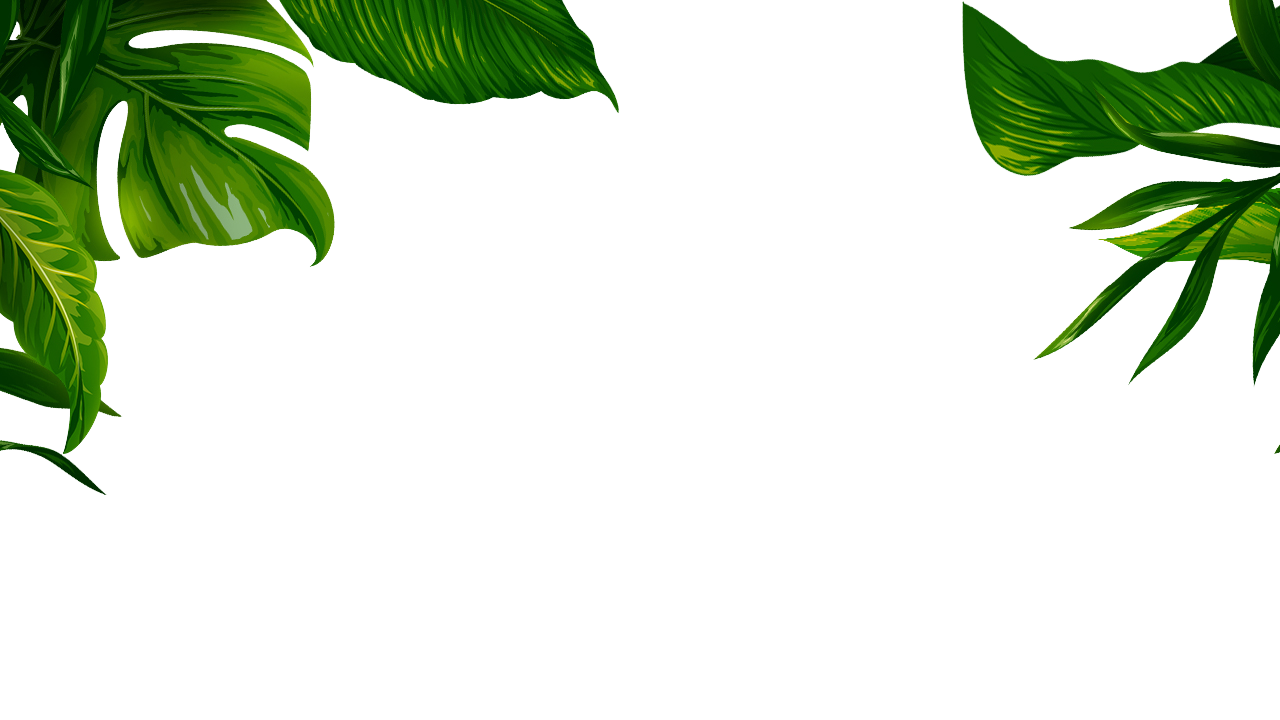 请在此输入标题文字
YOUR TITLE
1
Click here to enter your text messages click here to enter your text messages click here to enter your text messages
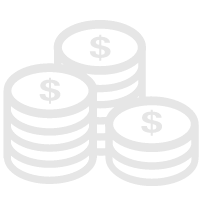 YOUR TITLE
2
Click here to enter your text messages click here to enter your text messages
YOUR TITLE
YOUR TITLE
Click here to enter your text messages
3
Click here to enter your text messages click here to enter your text messages click here to enter your text messages
4
YOUR TITLE
Click here to enter your text messages click here to enter your text messages click here to enter your text messages
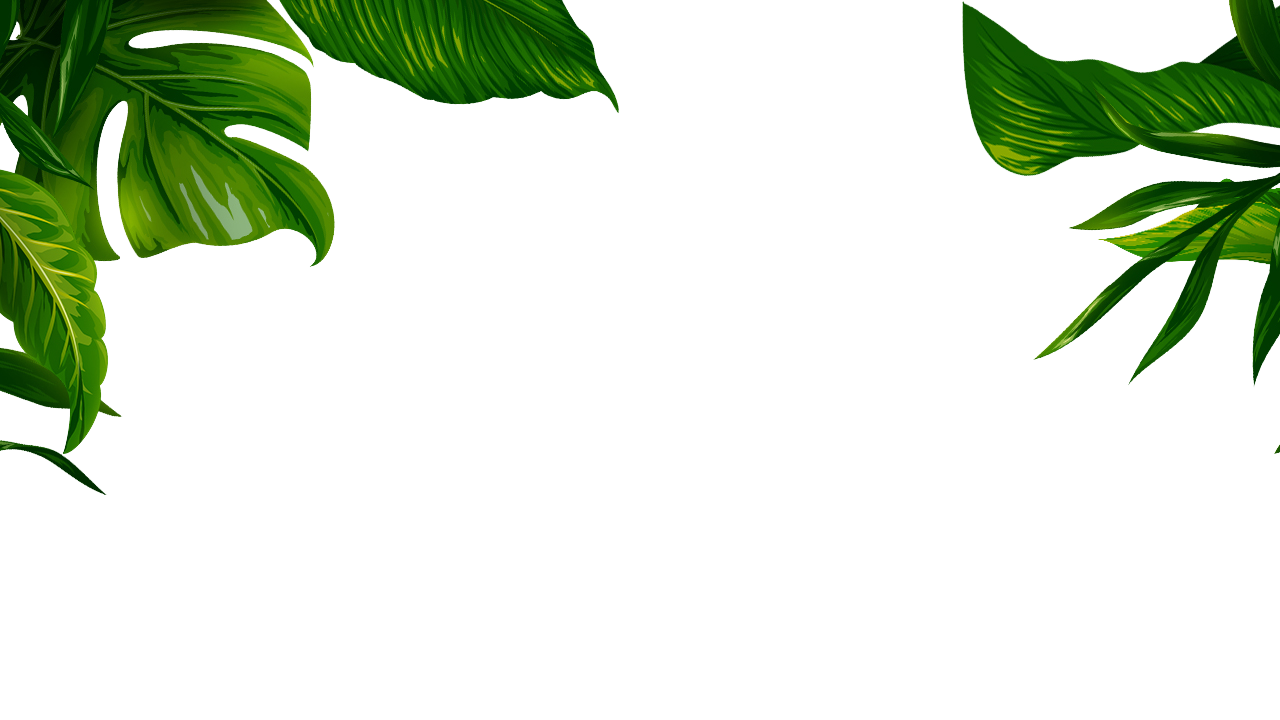 请在此输入标题文字
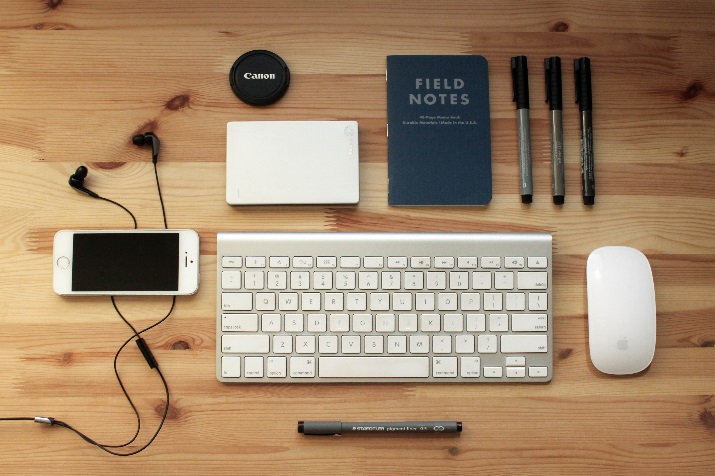 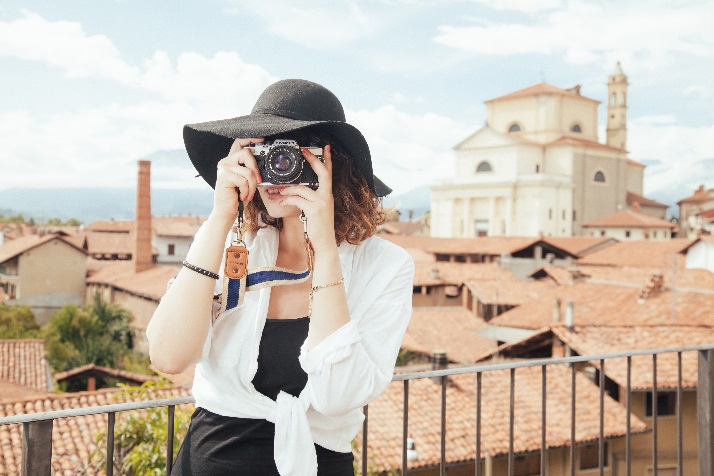 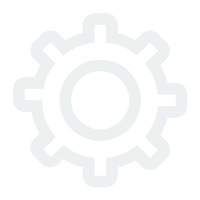 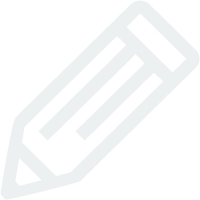 TITLE HERE
TITLE HERE
Click here to enter your text messages click here to enter your text
Click here to enter your text messages click here to enter your text
YOUR TITLE HERE
Click here to enter your text messages click here to enter your text messages click here to enter your text messages click here to enter your text messages click here to enter your text messages click here to enter your text messages click here to enter your text messages click here to enter your text messages click here to enter your text messages click here to enter your text messages click here to enter your text messages click here to enter your text messages
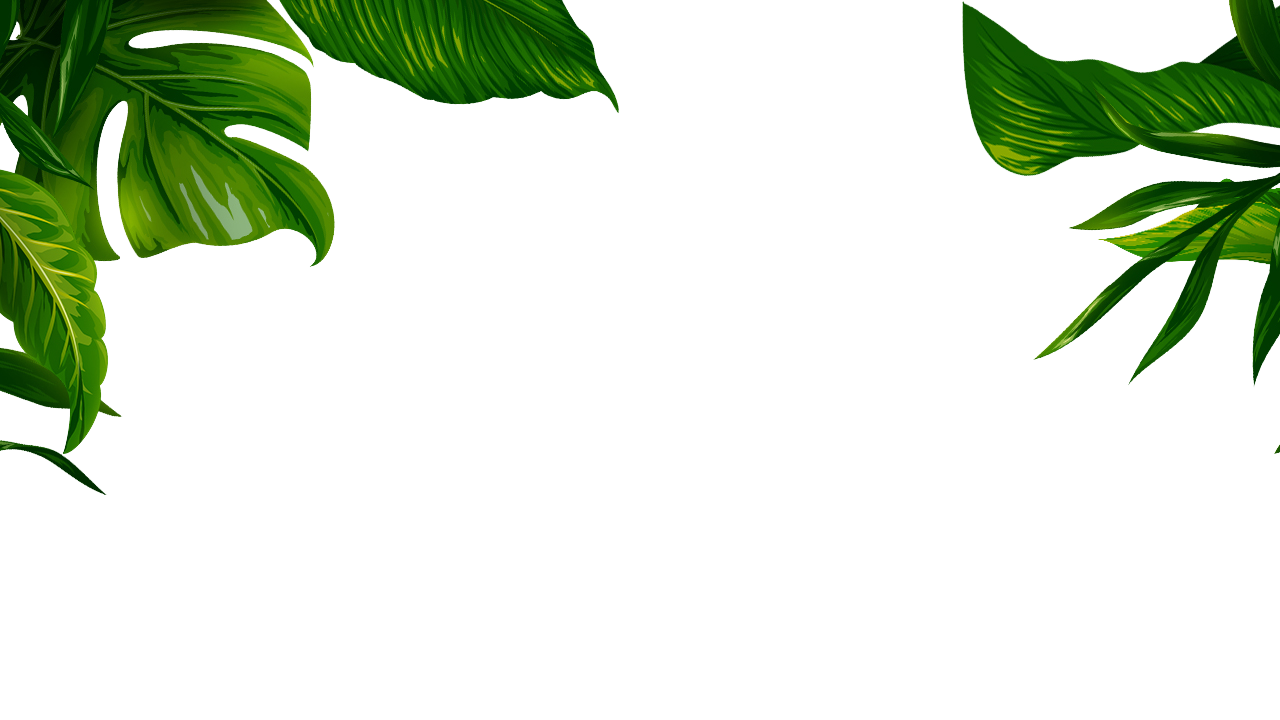 请输入第四章标题
Don't aim for success if you want it; just do what you love and believe in, and it will come naturally.
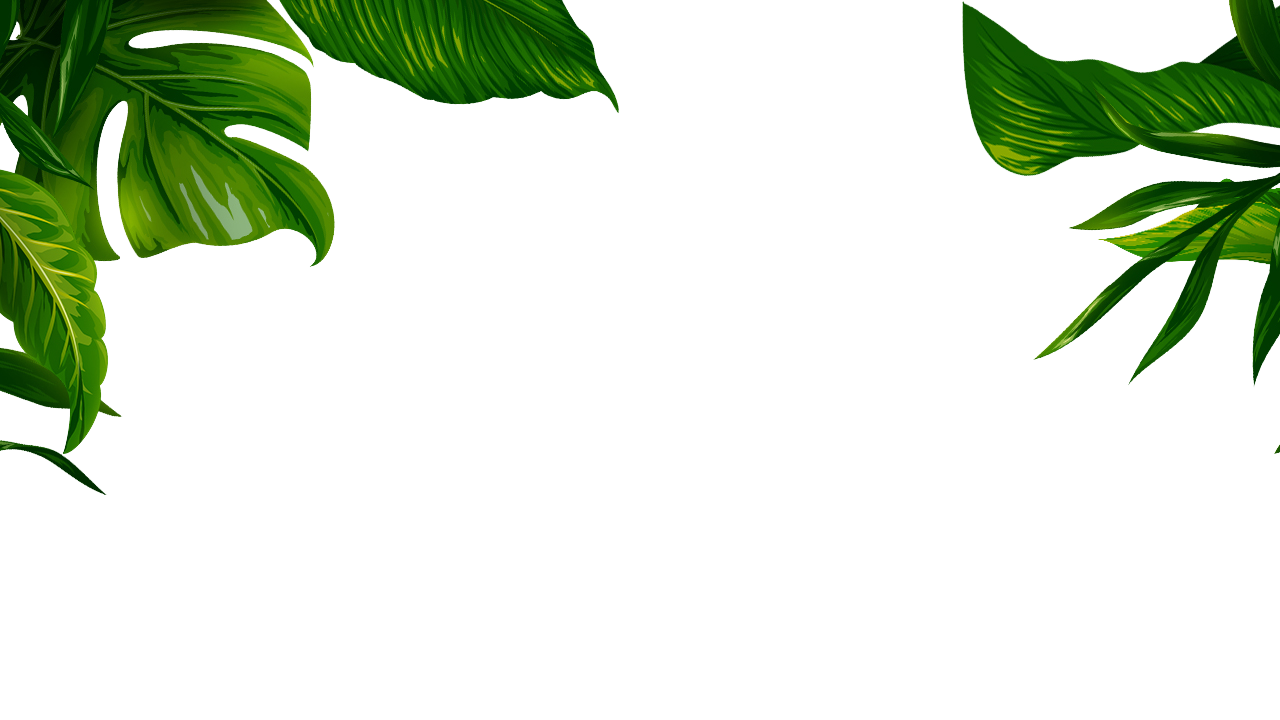 请在此输入标题文字
Click here to enter your text messages click here to enter your text messages click here to enter your text messages click here to enter your text messages
Click here to enter your text messages click here to enter your text messages click here to enter your text messages click here to enter your text messages
YOUR TITLE
YOUR TITLE
Click here to enter your text messages click here to enter your text messages click here to enter your text messages click here to enter your text messages
Click here to enter your text messages click here to enter your text messages click here to enter your text messages click here to enter your text messages
YOUR TITLE
YOUR TITLE
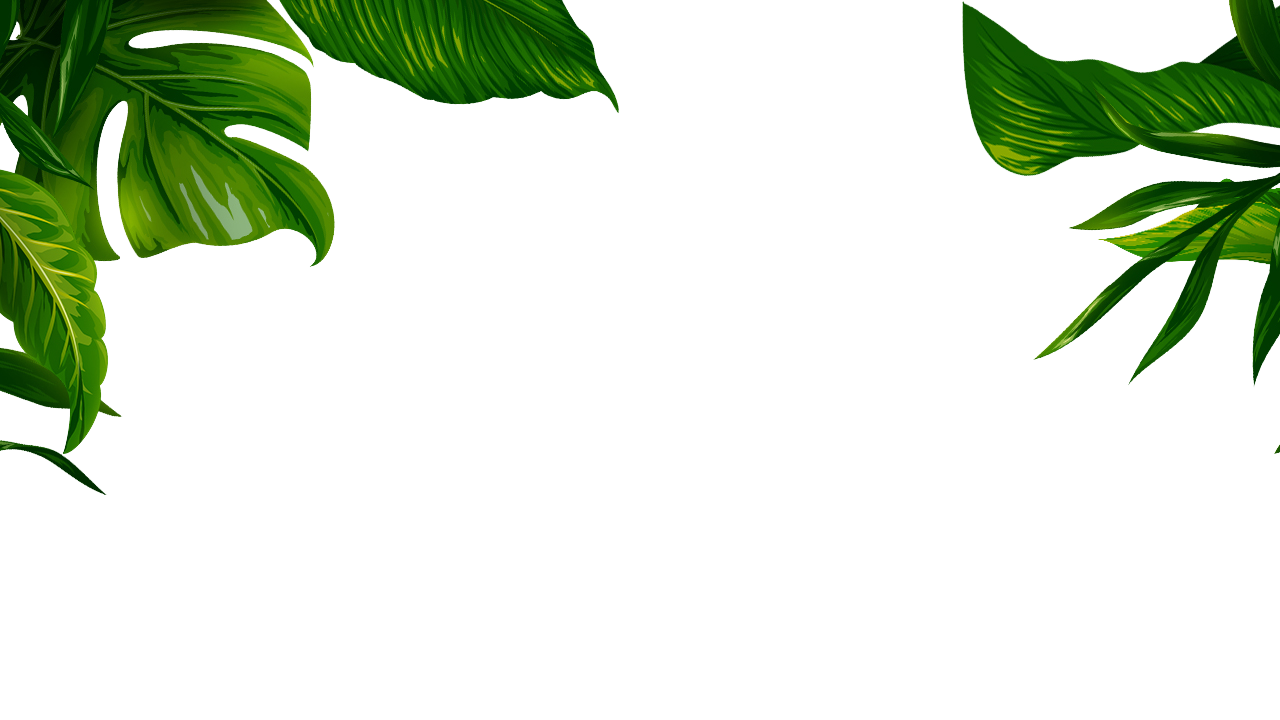 请在此输入标题文字
YOUR TITLE
45%
Click here to enter your text messages click here to enter your text
YOUR TITLE
23%
Click here to enter your text messages click here to enter your text
YOUR TITLE
56%
Click here to enter your text messages click here to enter your text
YOUR TITLE
78%
Click here to enter your text messages click here to enter your text
YOUR TITLE
Click here to enter your text messages click here to enter your text
97%
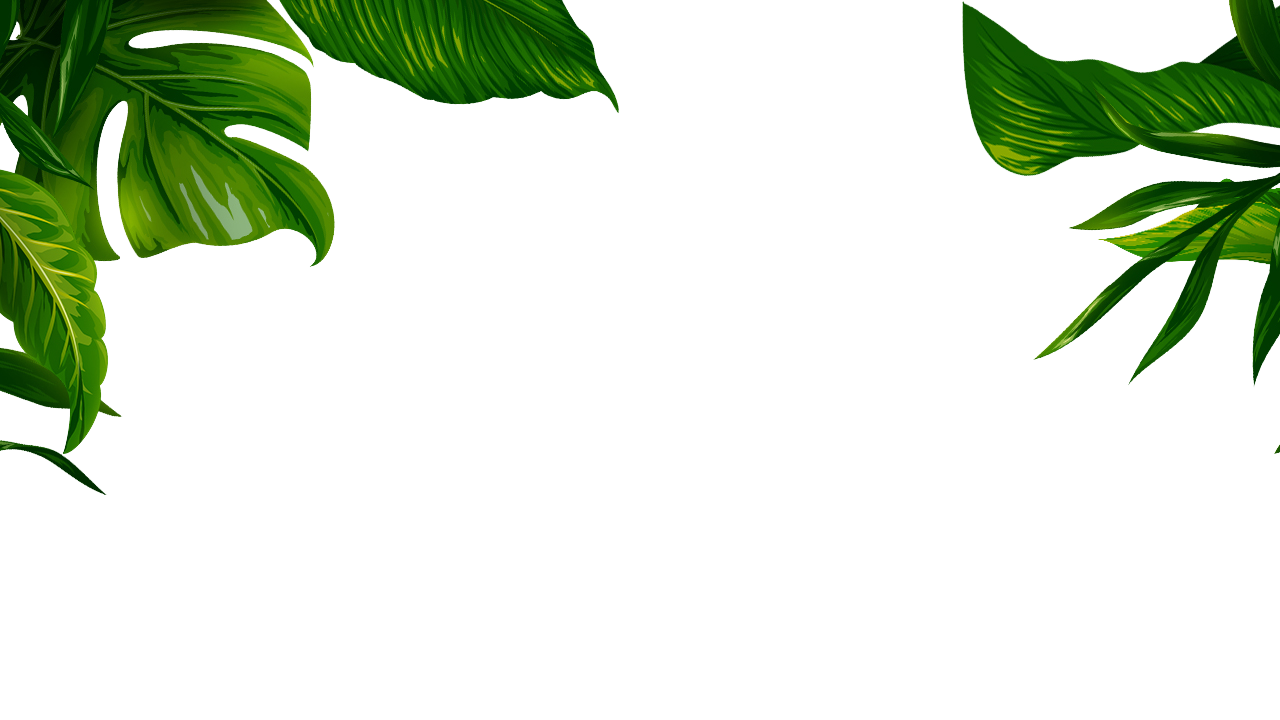 请在此输入标题文字
ADD YOUR TITLE
ADD YOUR TITLE
Click here to enter your text messages click here to enter   your text click here to enter your text
Click here to enter your text messages click here to enter your text click here to enter your text
ADD YOUR TITLE
ADD YOUR TITLE
Click here to enter your text messages click here to enter   your text click here to enter your text
Click here to enter your text messages click here to enter your text click here to enter your text
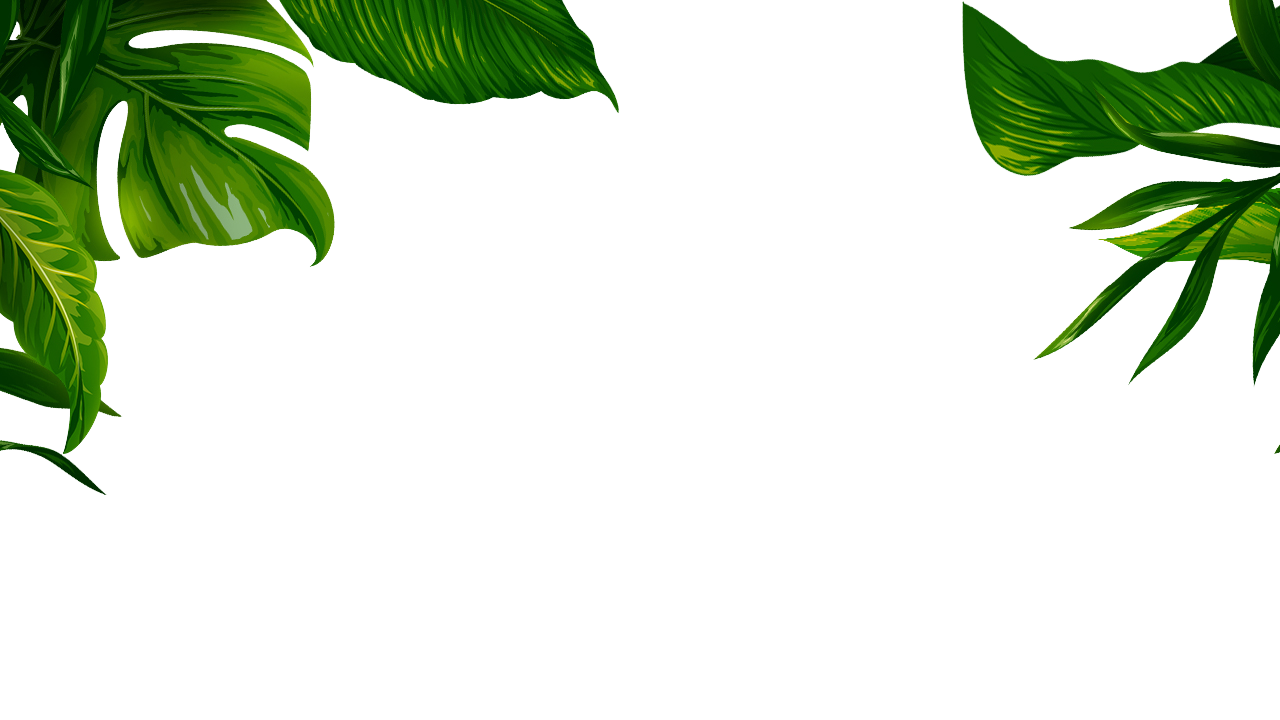 THANKS
Thank you for watching ,    Morning for PPT